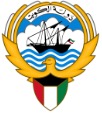 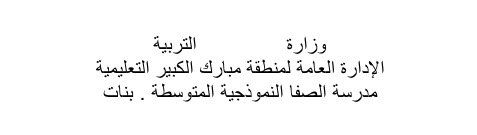 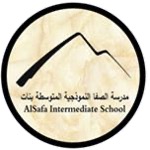 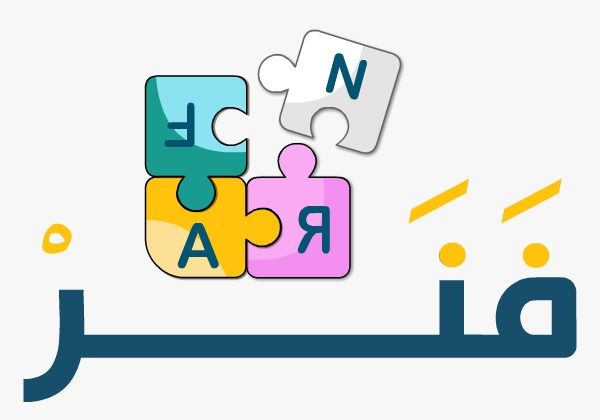 رئيسة القسم : غزيل العتيبي.                                                    مديرة المدرسة : ليلى حسين اكبر
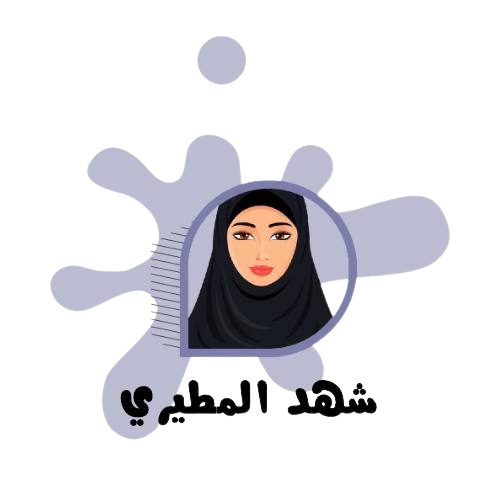 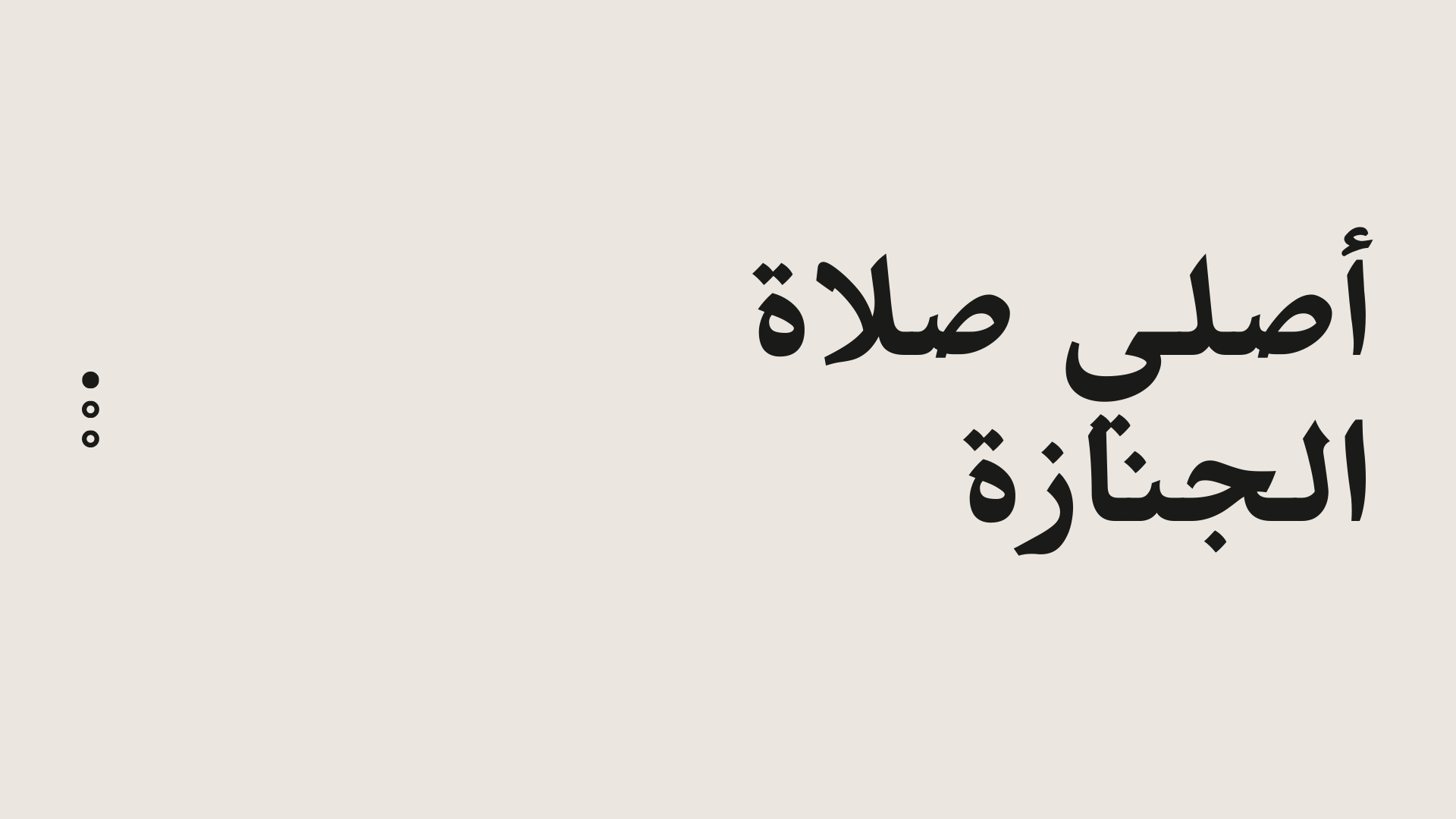 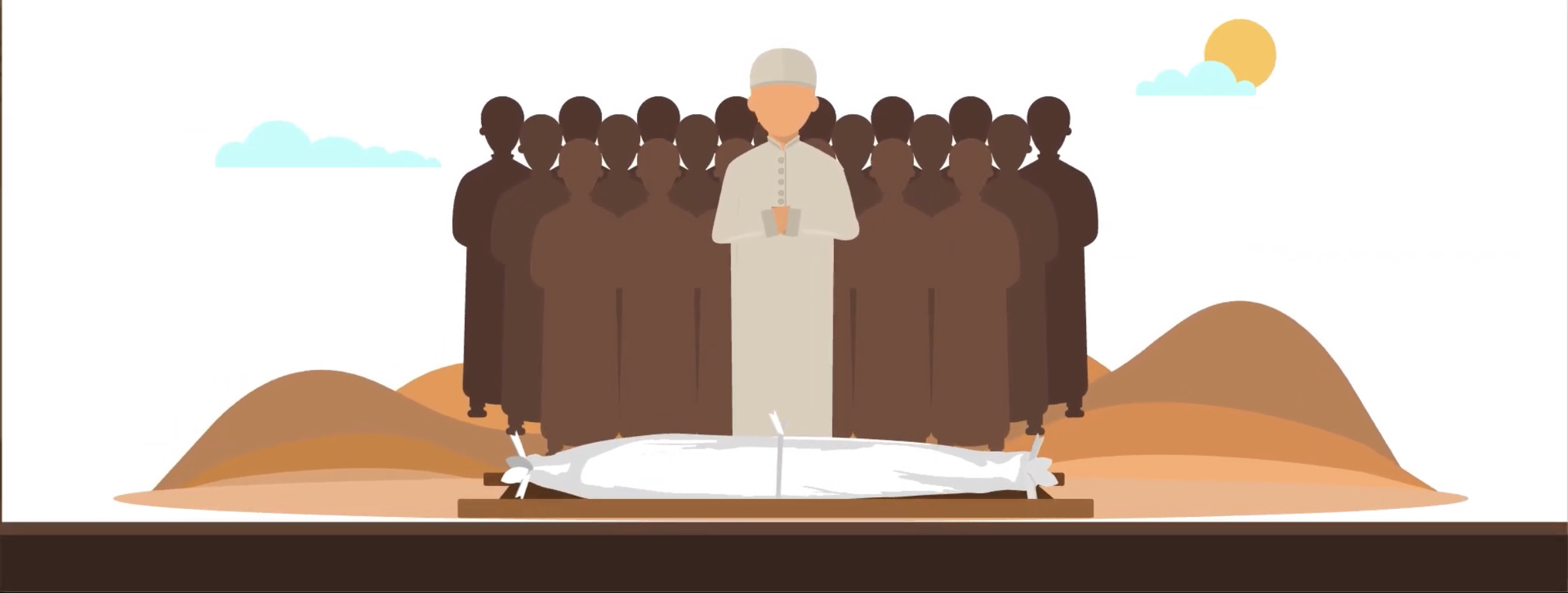 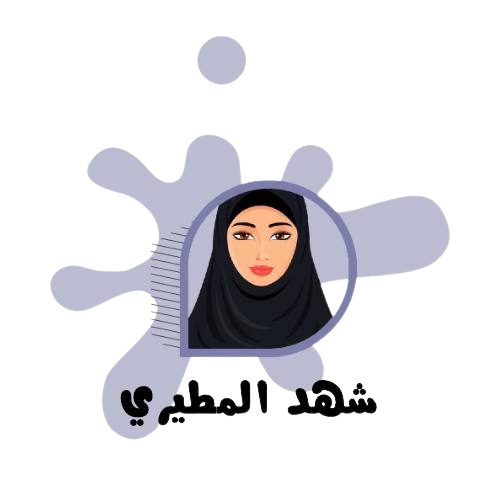 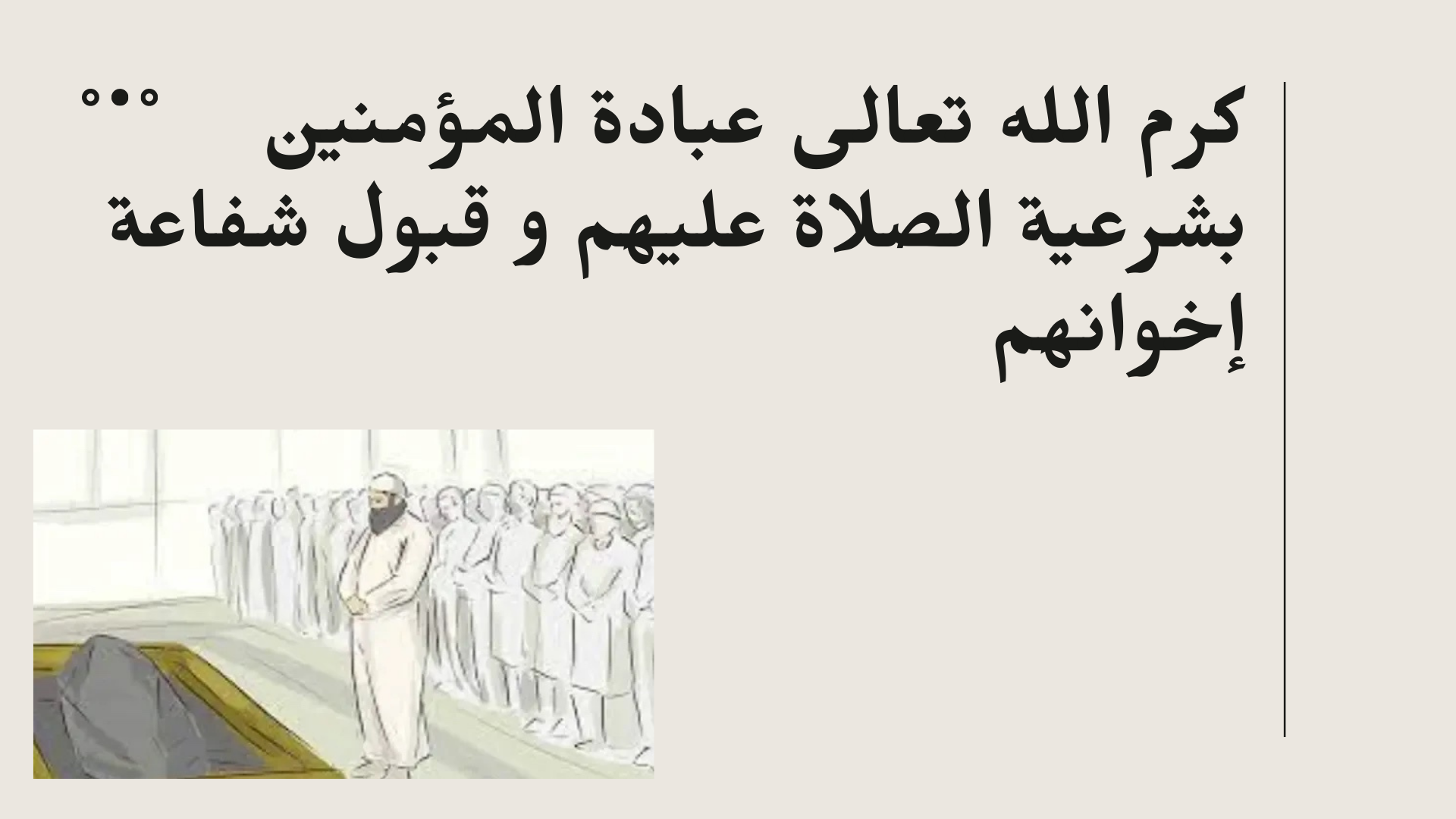 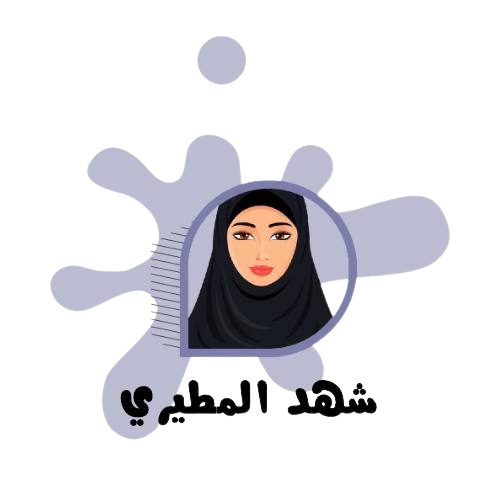 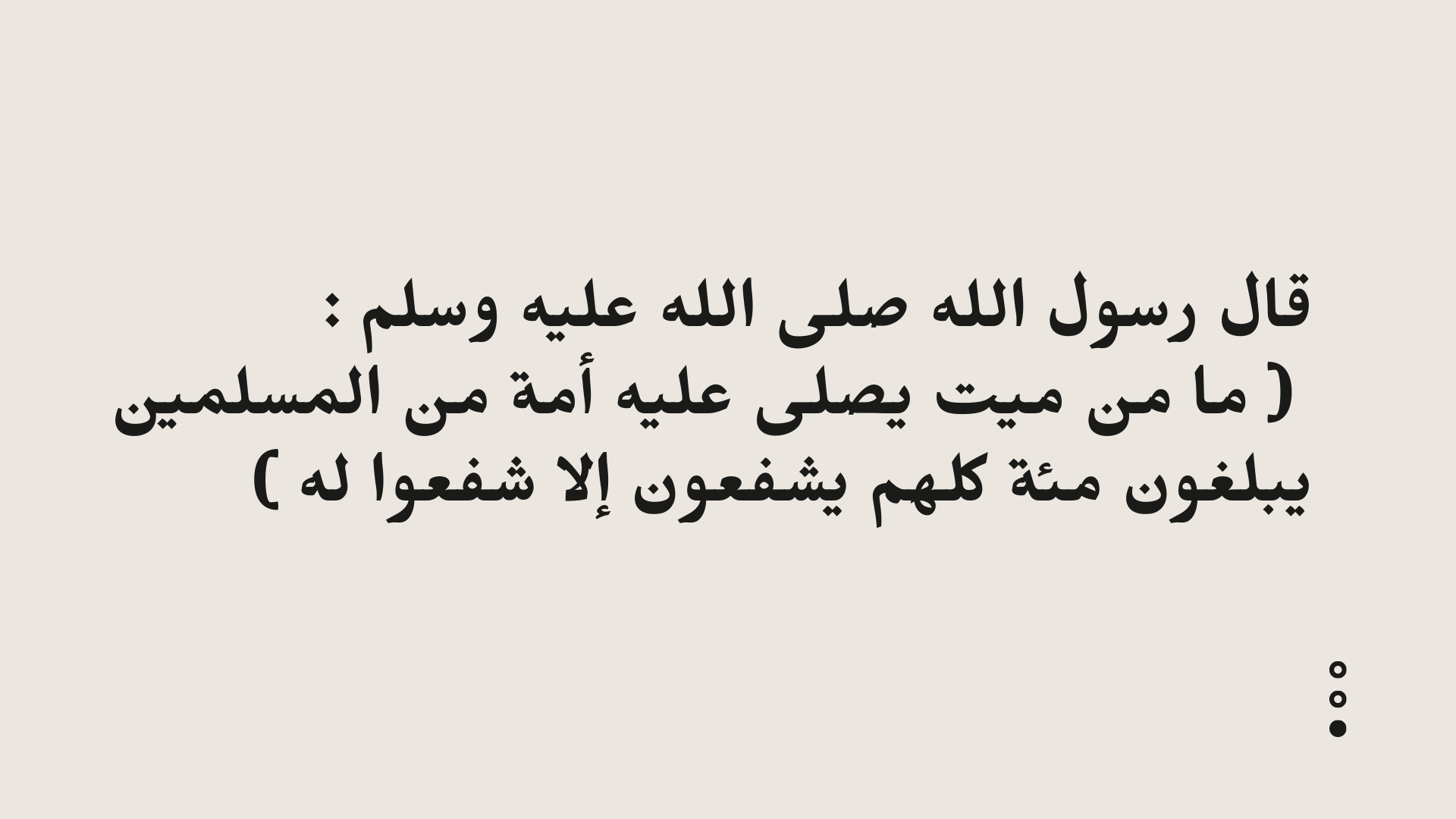 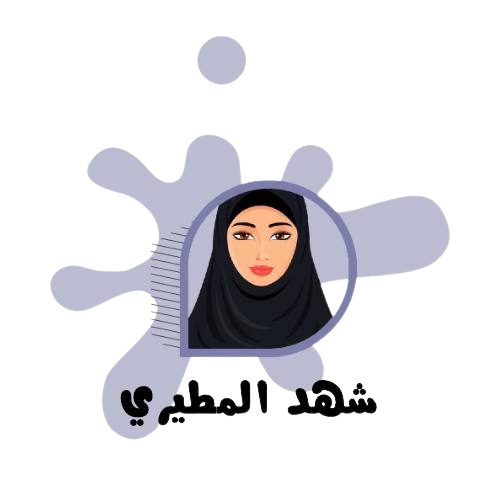 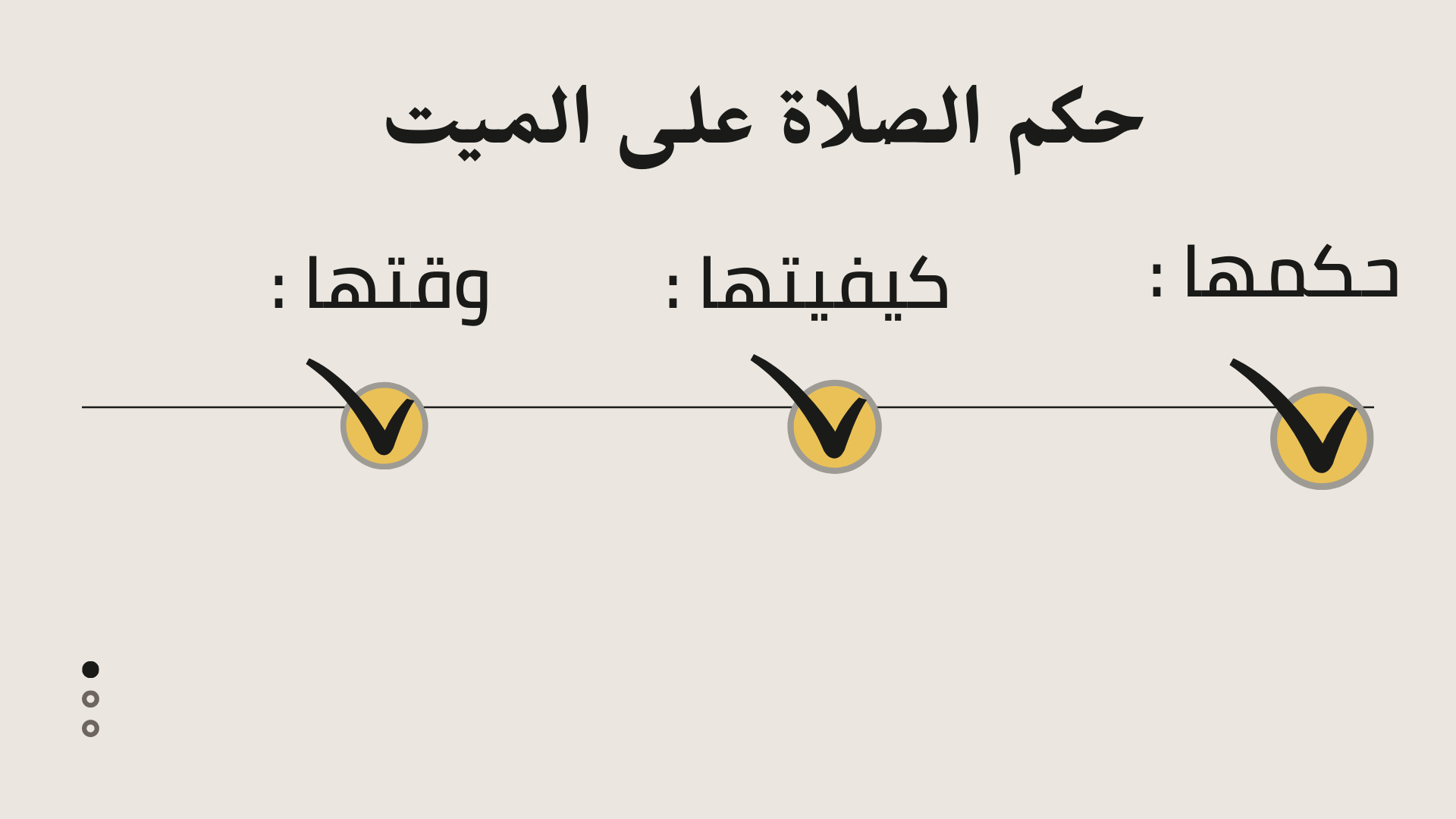 تصلى قياماً بلا ركوع ولا سجود
فرض كفاية
جميع الأوقات ماعدا أوقات النهي
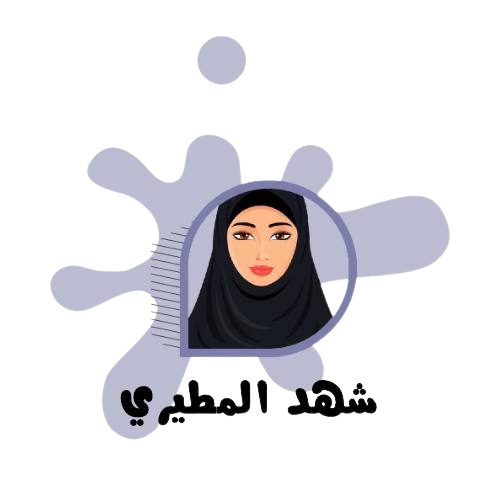 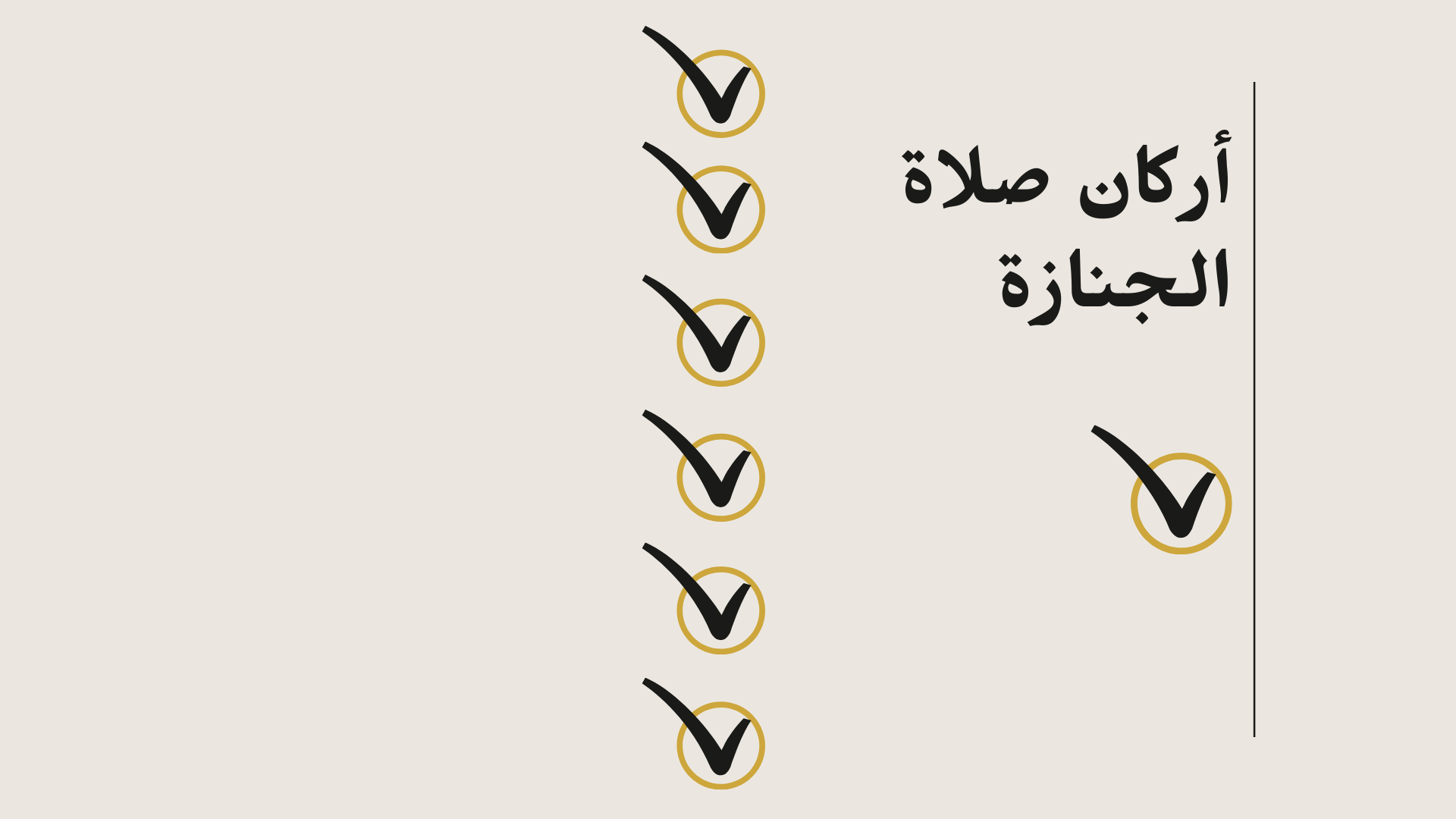 التكبيرات الأربع
قراءة الفاتحة
الصلاة على النبي
الدعاء للميت
التسليم
القيام مع القدرة
الترتيب
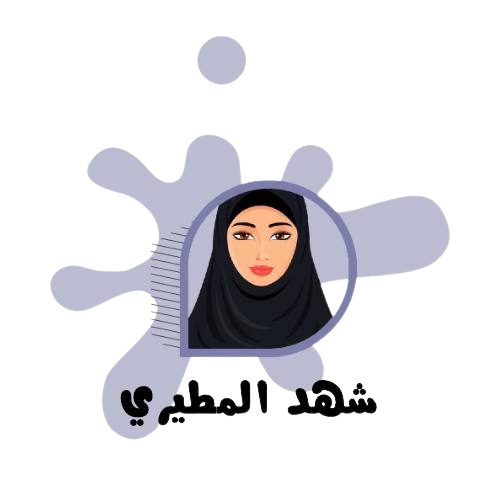 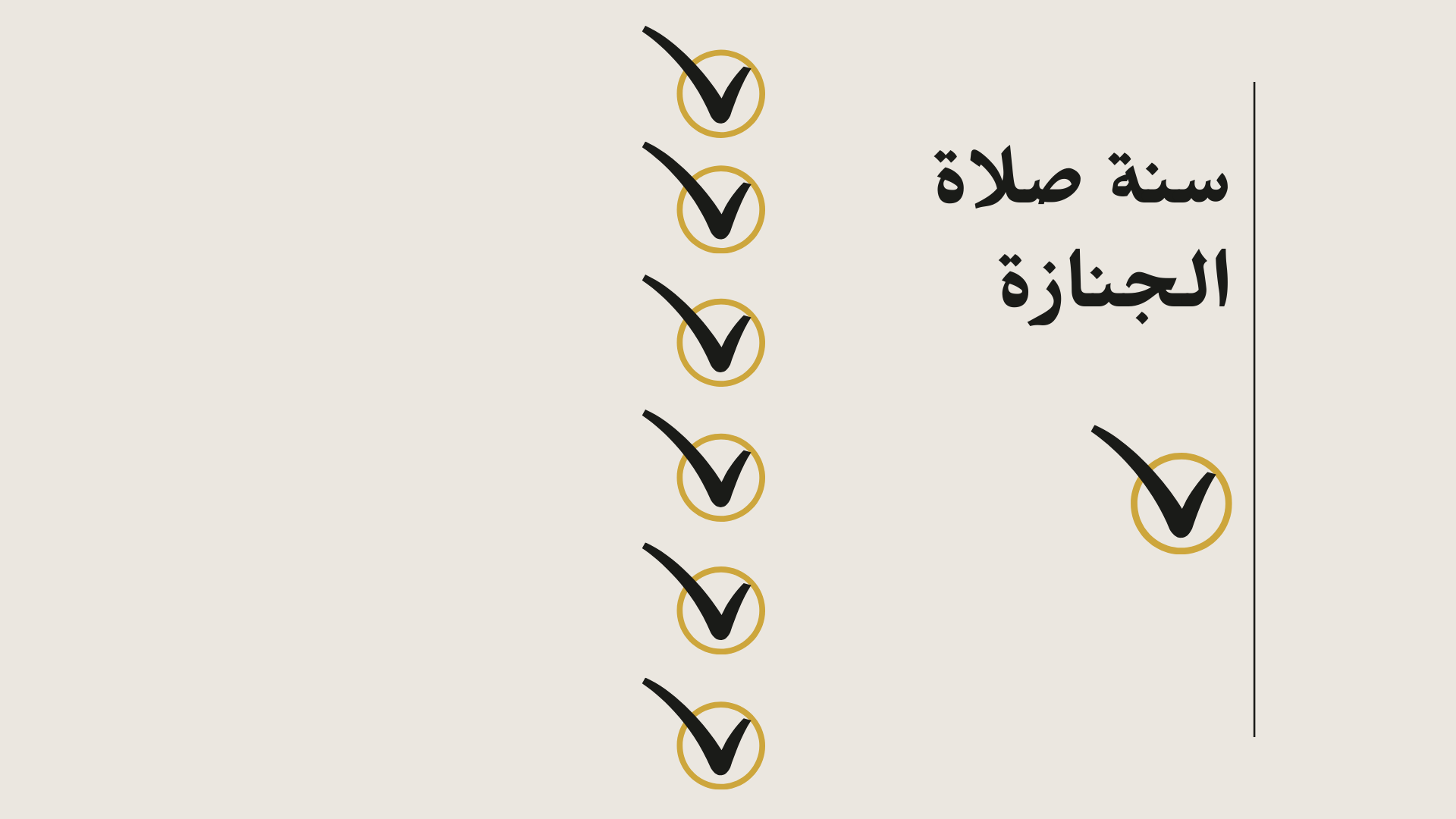 رفع اليدين مع كل تكبيره
وضع اليد اليمنى على اليسرى على الصدر
الإسرار بالقراءة
الدعاء للميت و لنفسك و للمؤمنين
السكوت قليلا بعد التكبيره الرابعه قبل التسليم
الإستعاذة و البسملة 
قبل القراءة
تكثير صفوف المصلين بأن تكون ثلاثه و أكثر
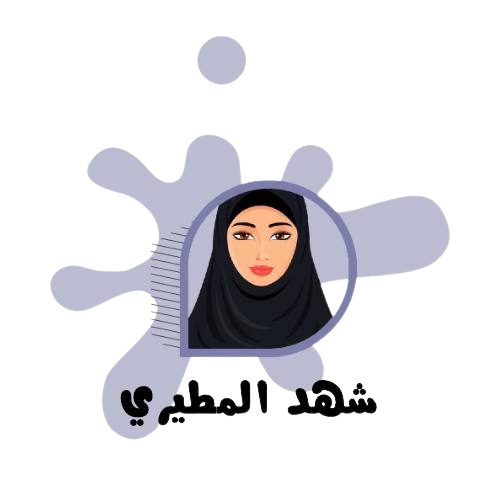 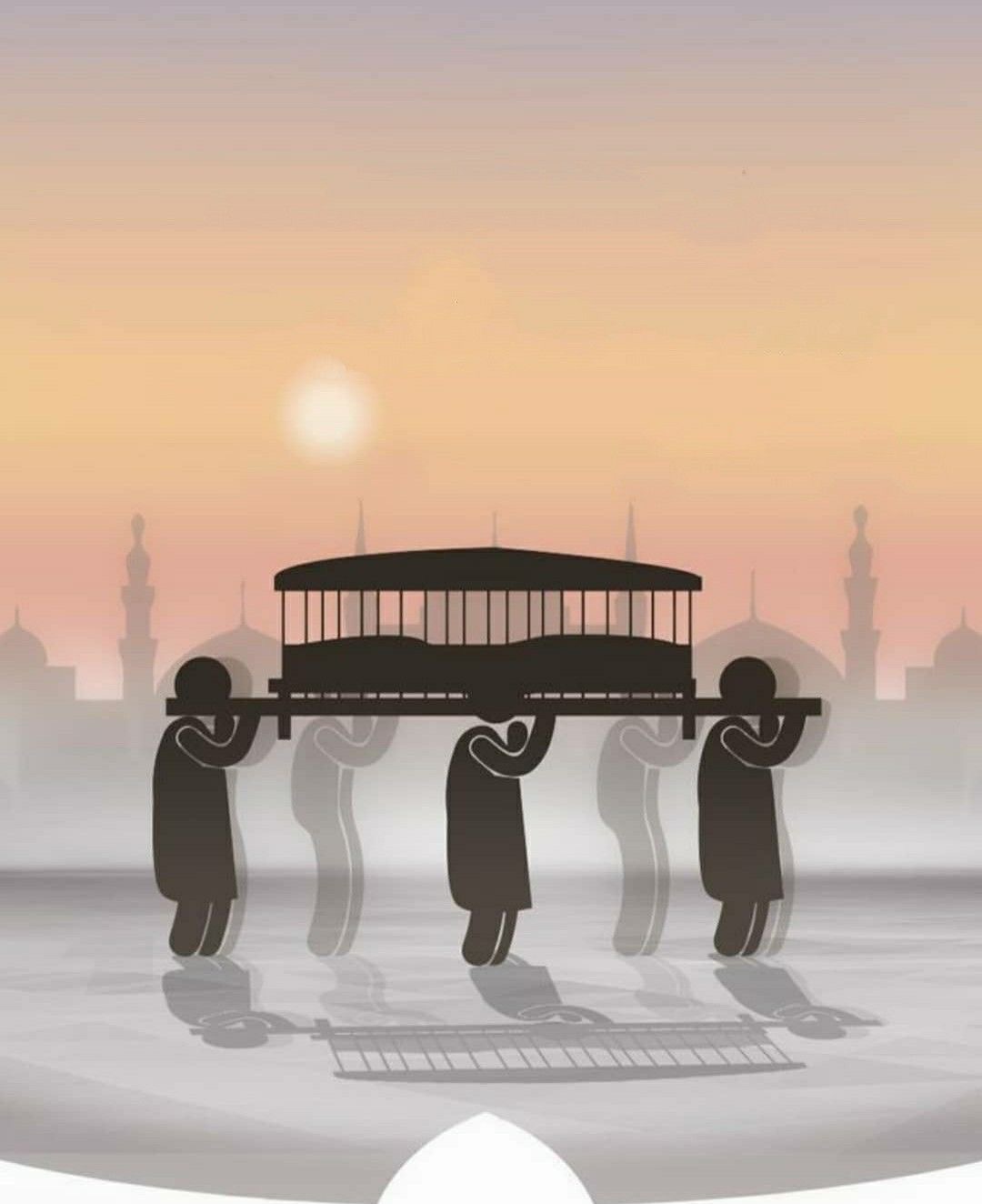 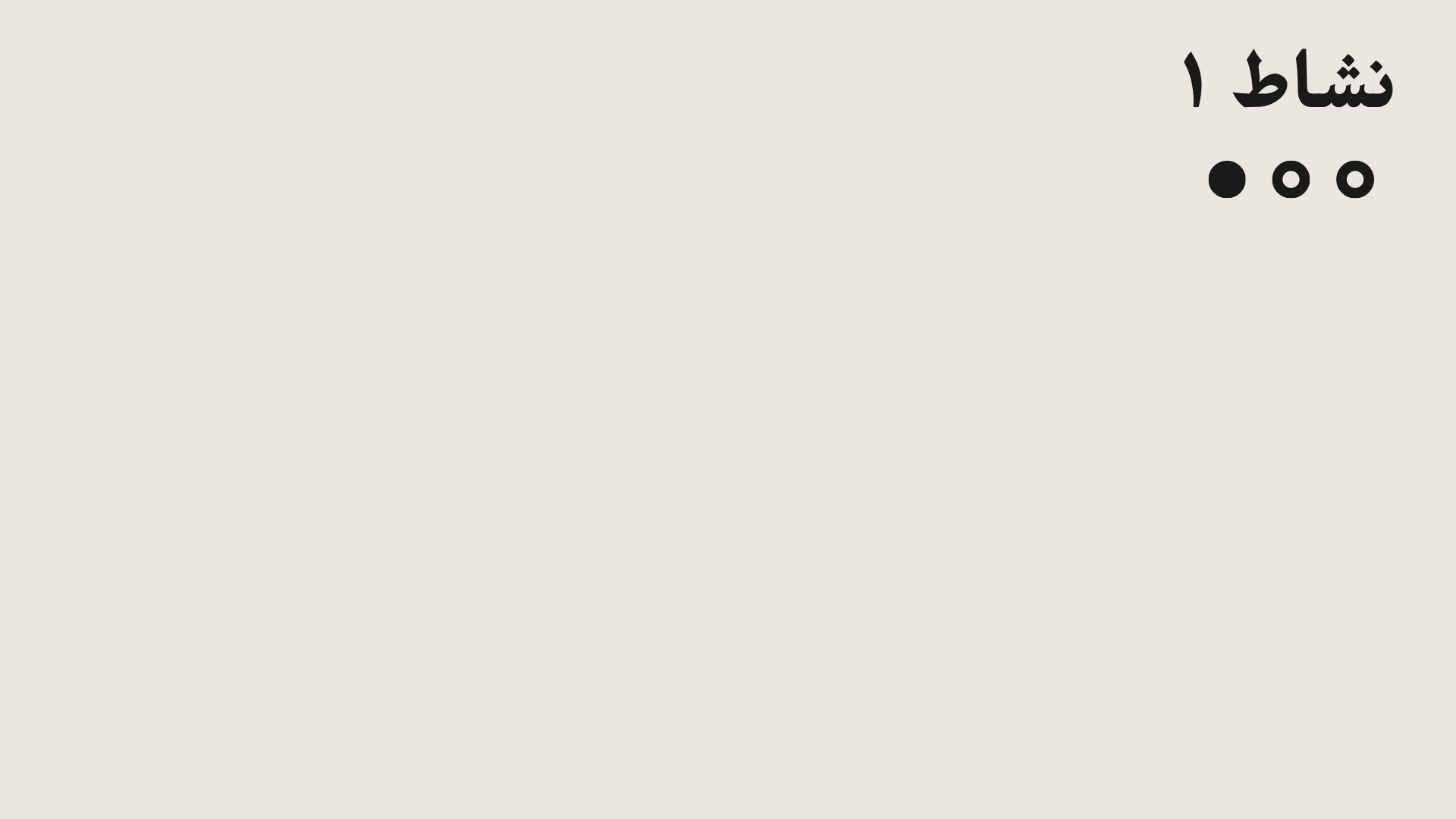 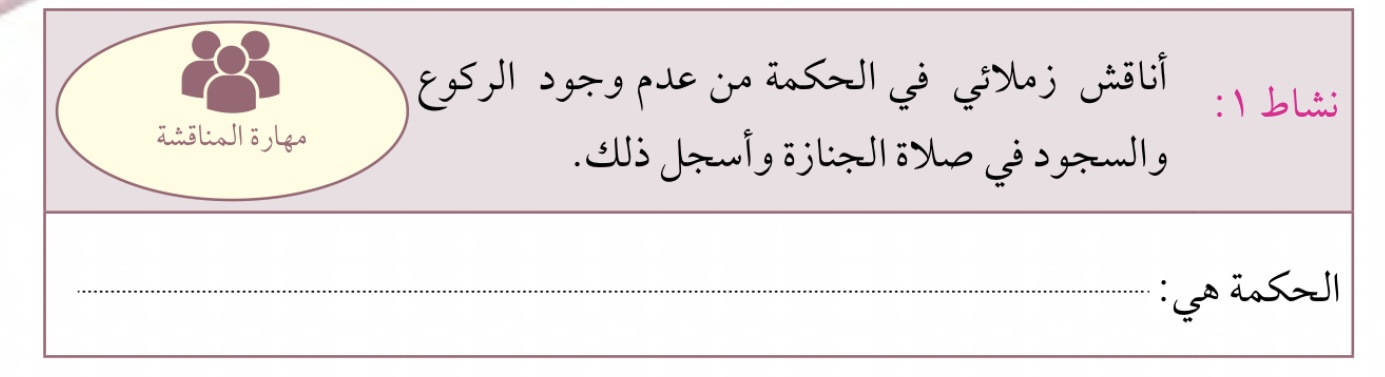 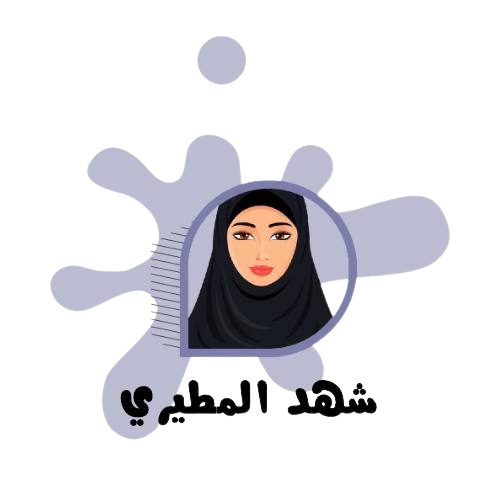 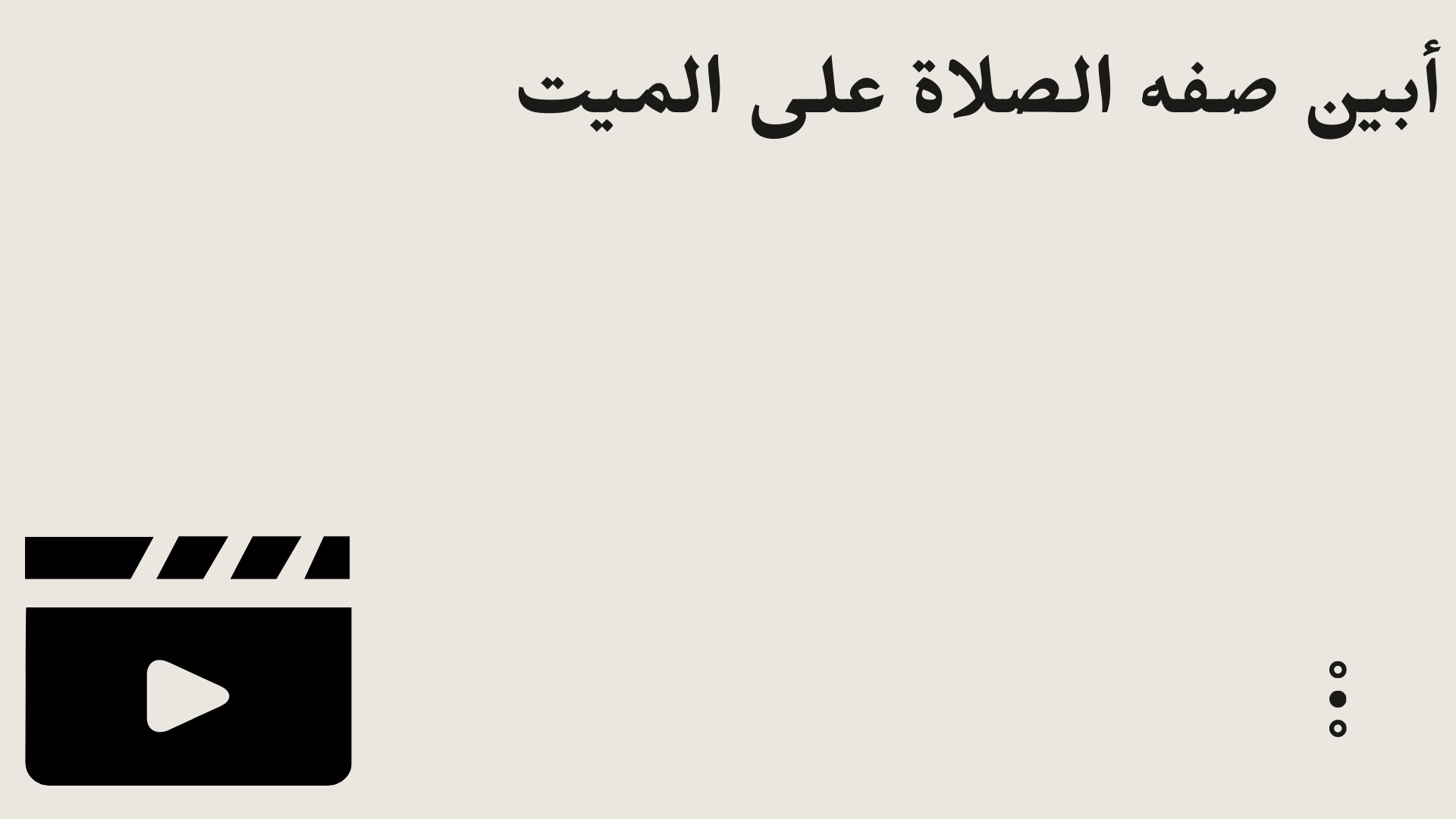 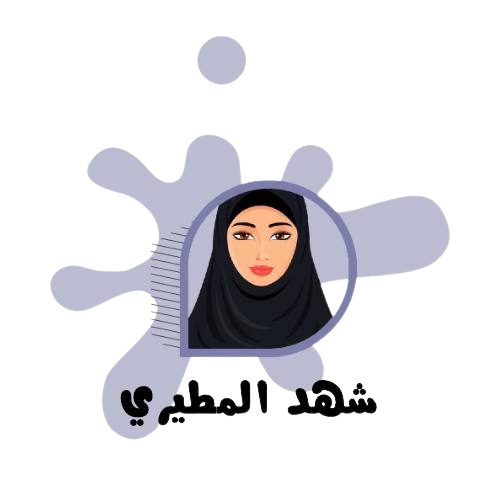 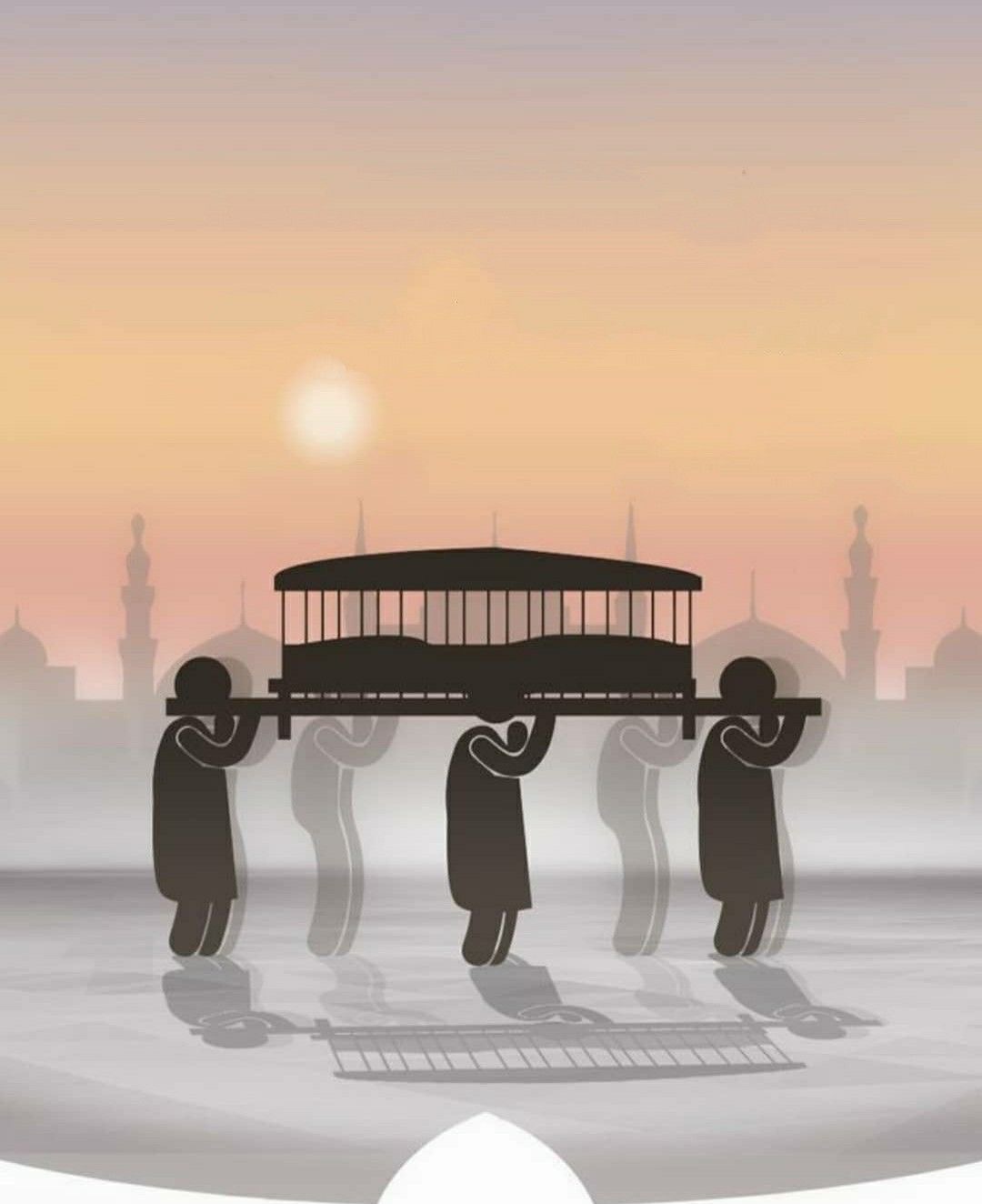 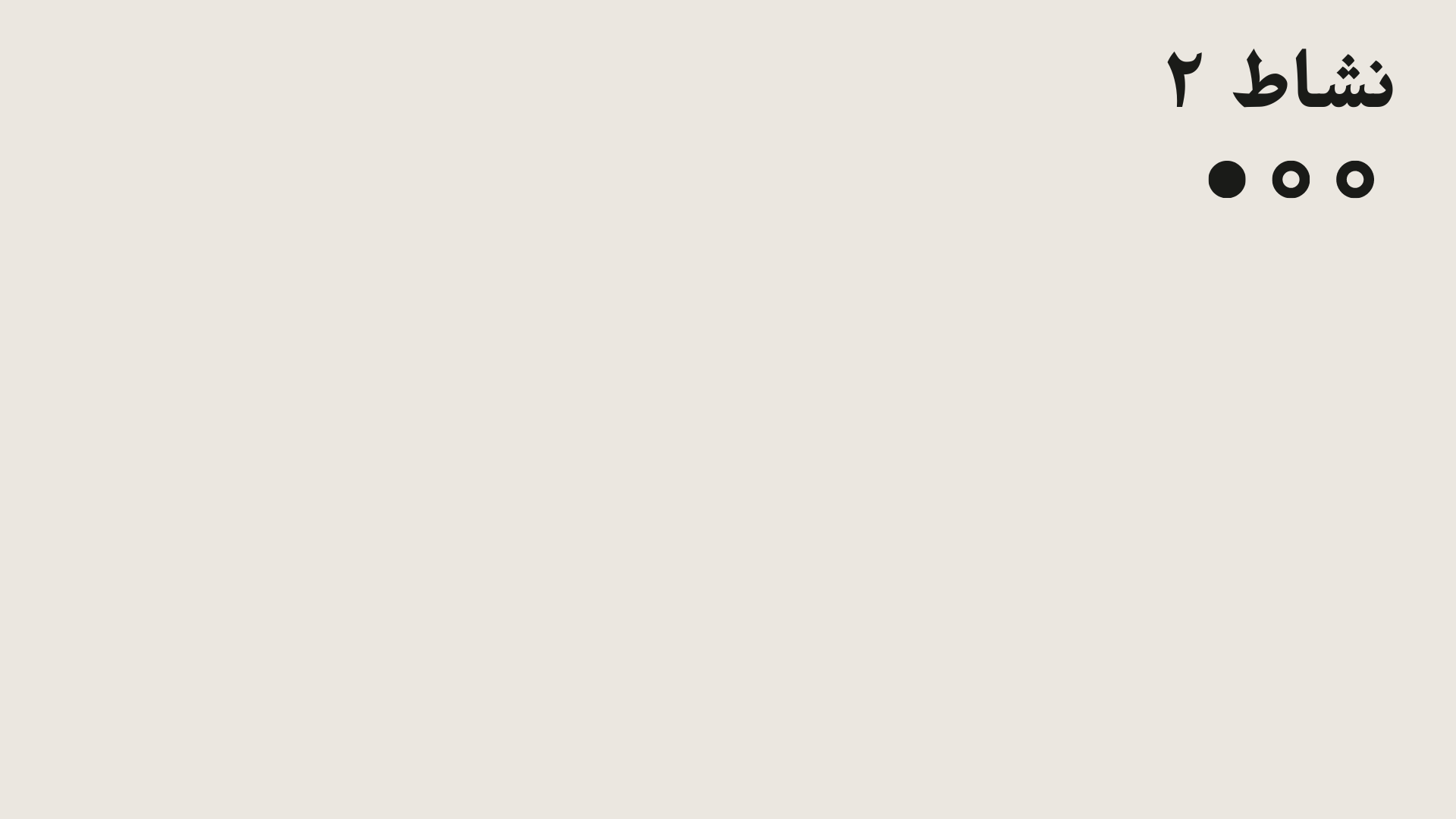 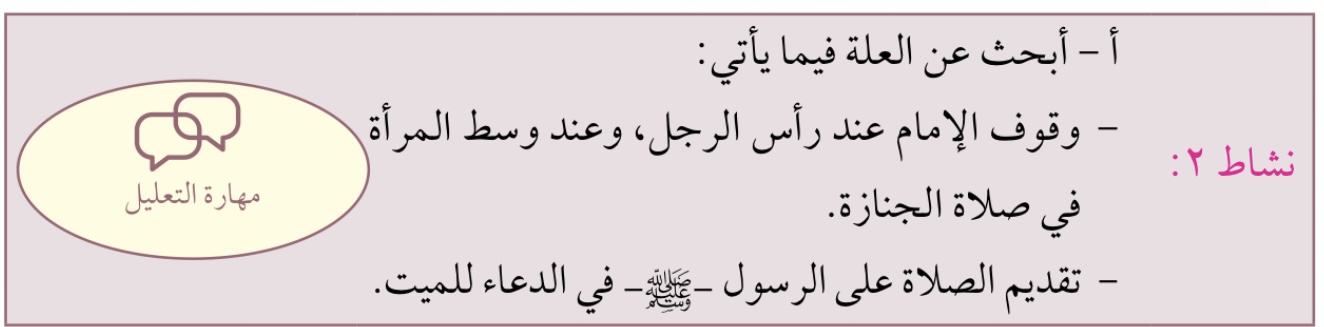 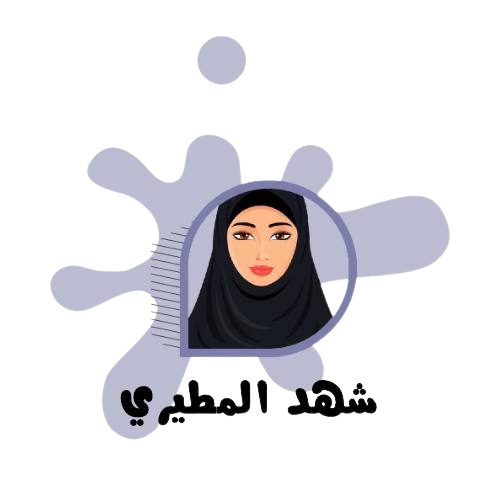 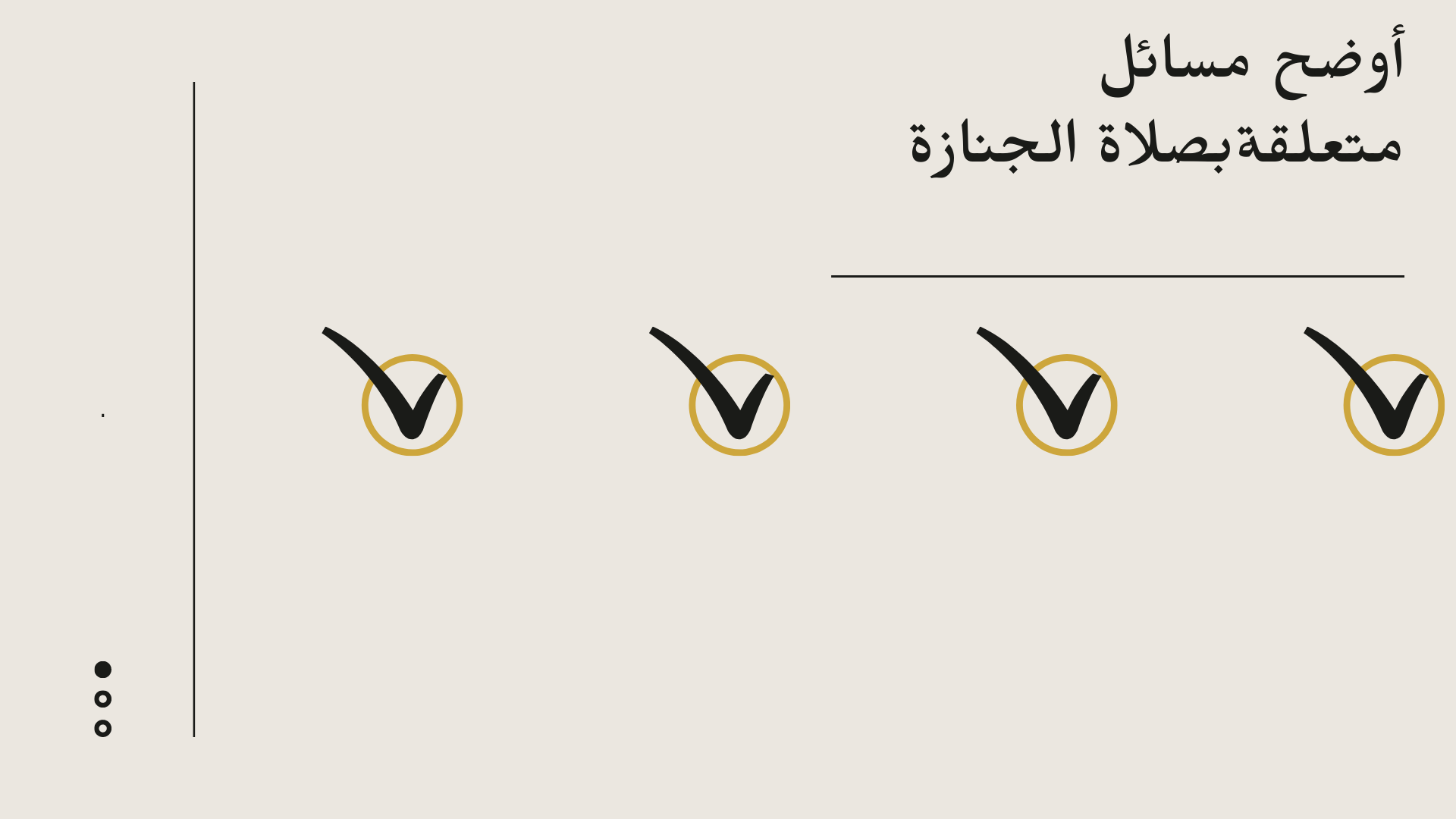 يصلى على الغائب في حالتين : 
إذا مات في بلد لم يُصلَّ عليه به. 
 إن كان له أثر طيب في الاسلام.
من فاته بعض التكبيرات في الصلاة على الميت فما أدركه مع الإمام هو أول صلاته.
من فاتته صلاة الجنازة في المسجد صلى عليها في المقبره قبل الدفن
 أو بعده.
شهيد المعركه يدفن في ثيابه ولا يغسل ولا يصلى عليه.
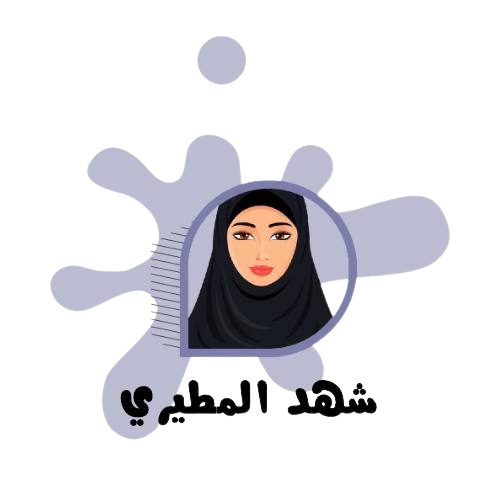 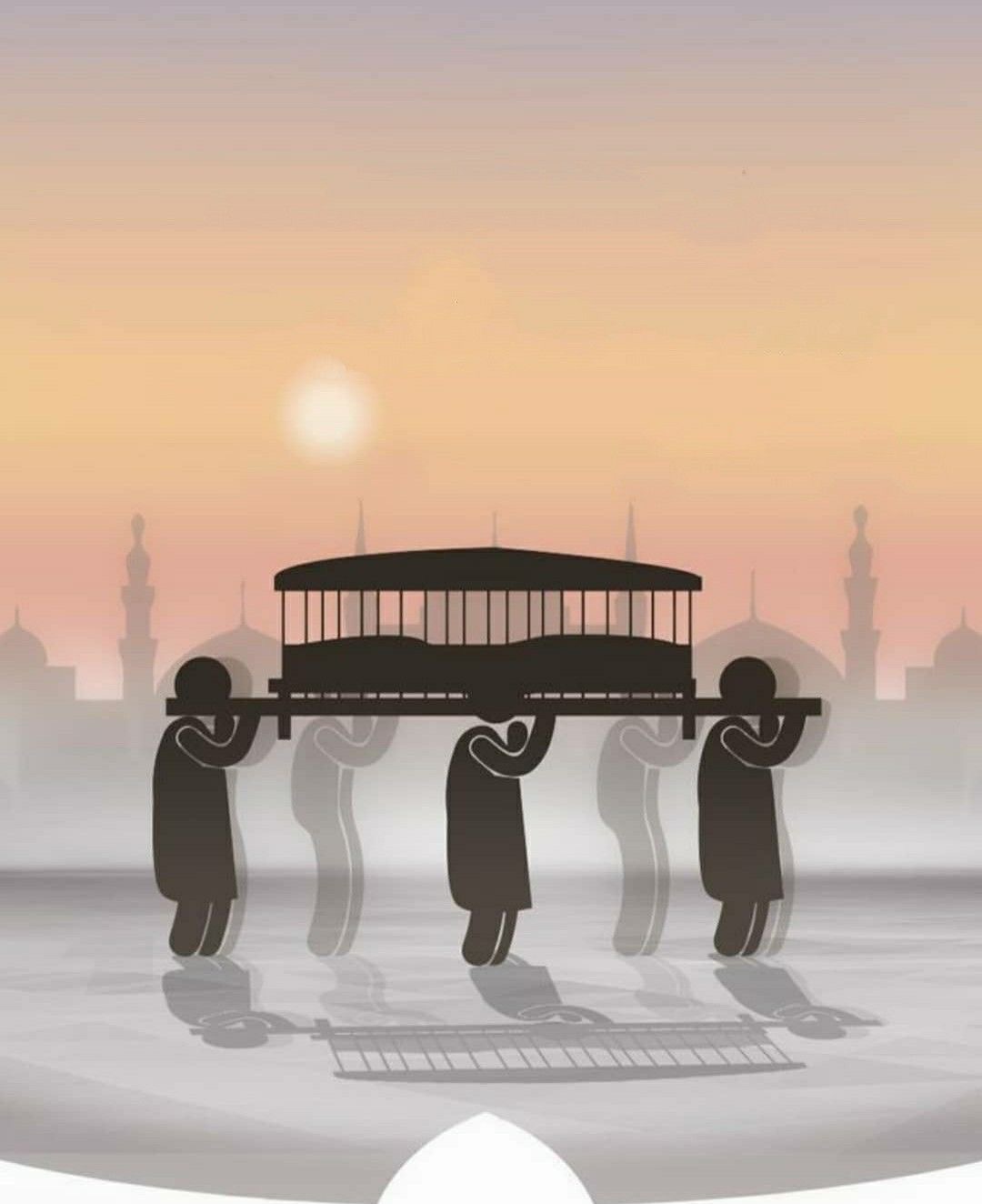 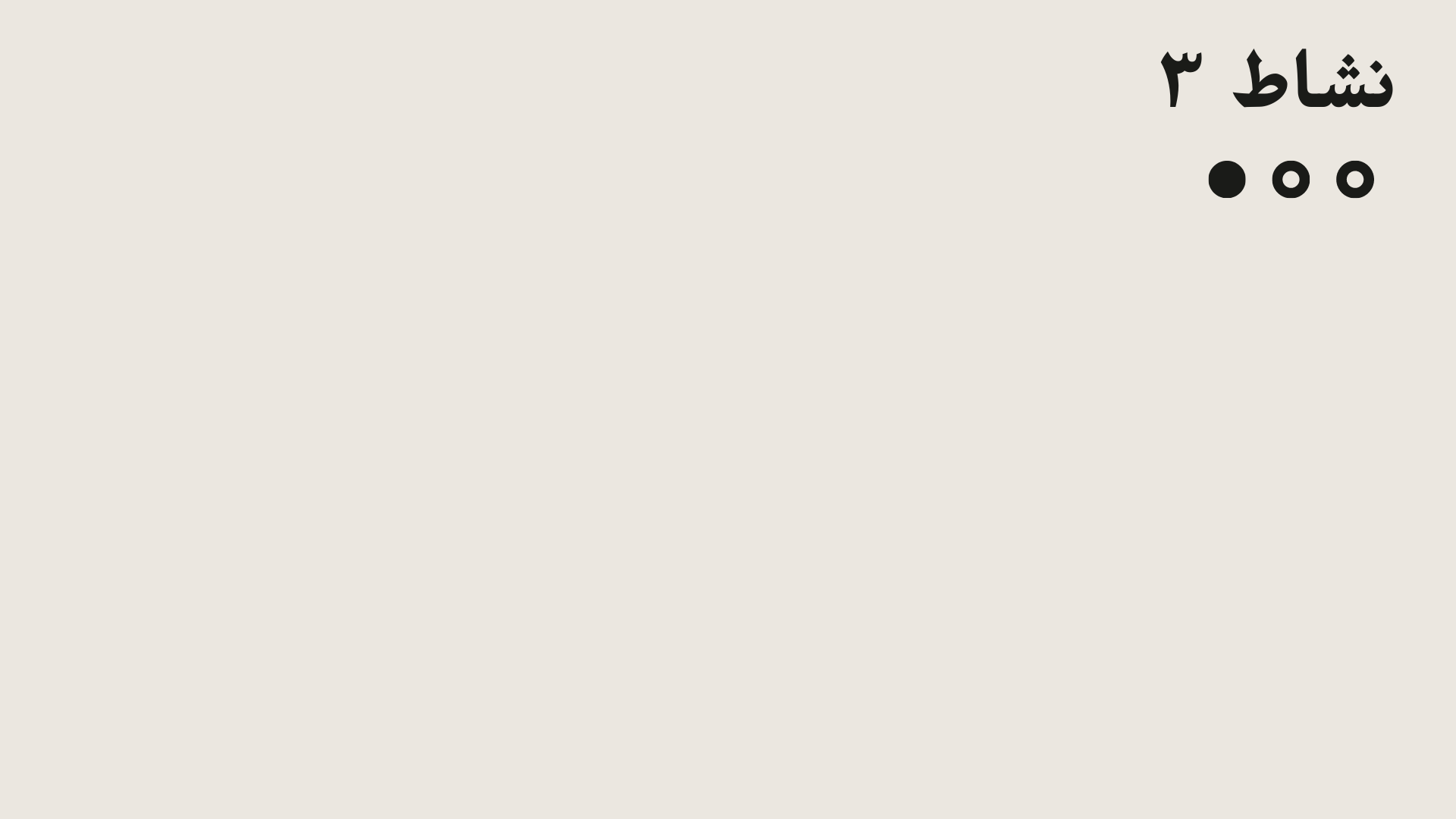 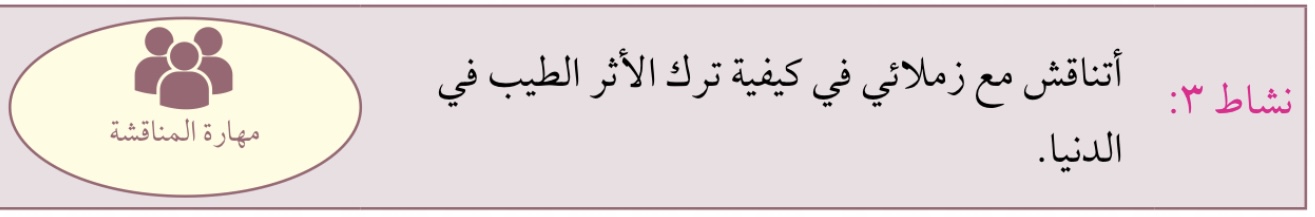 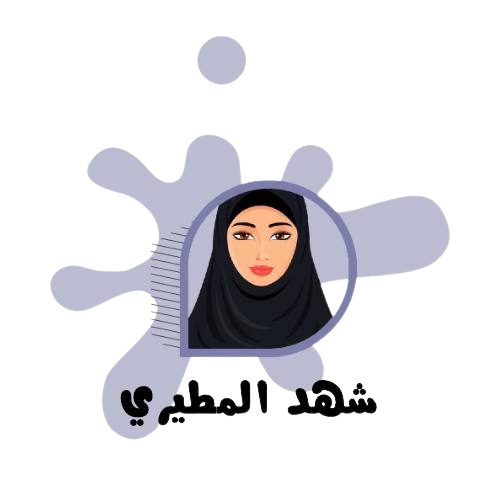 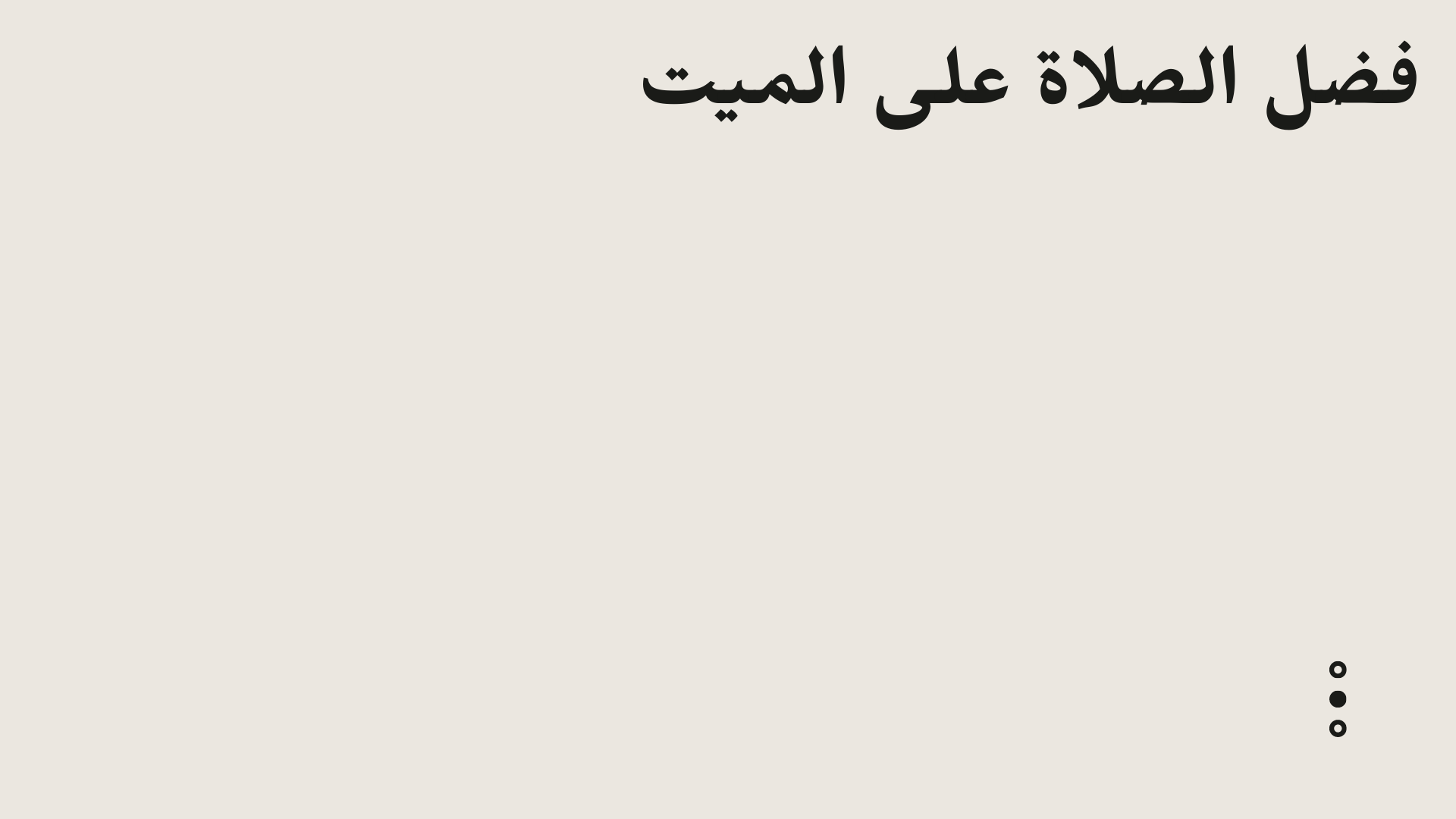 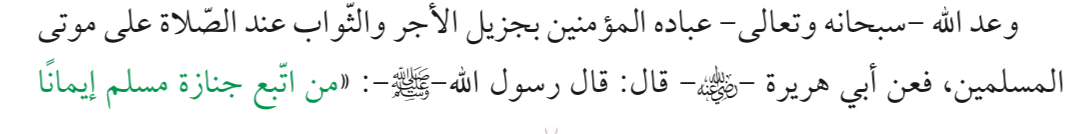 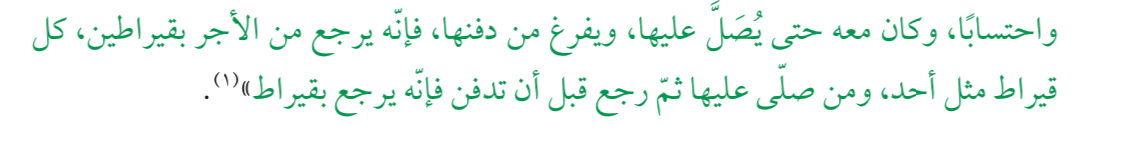 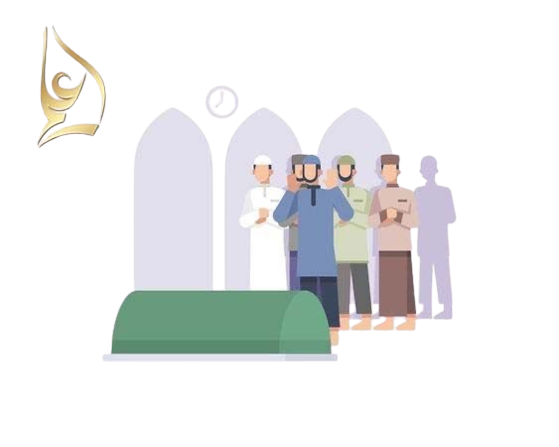 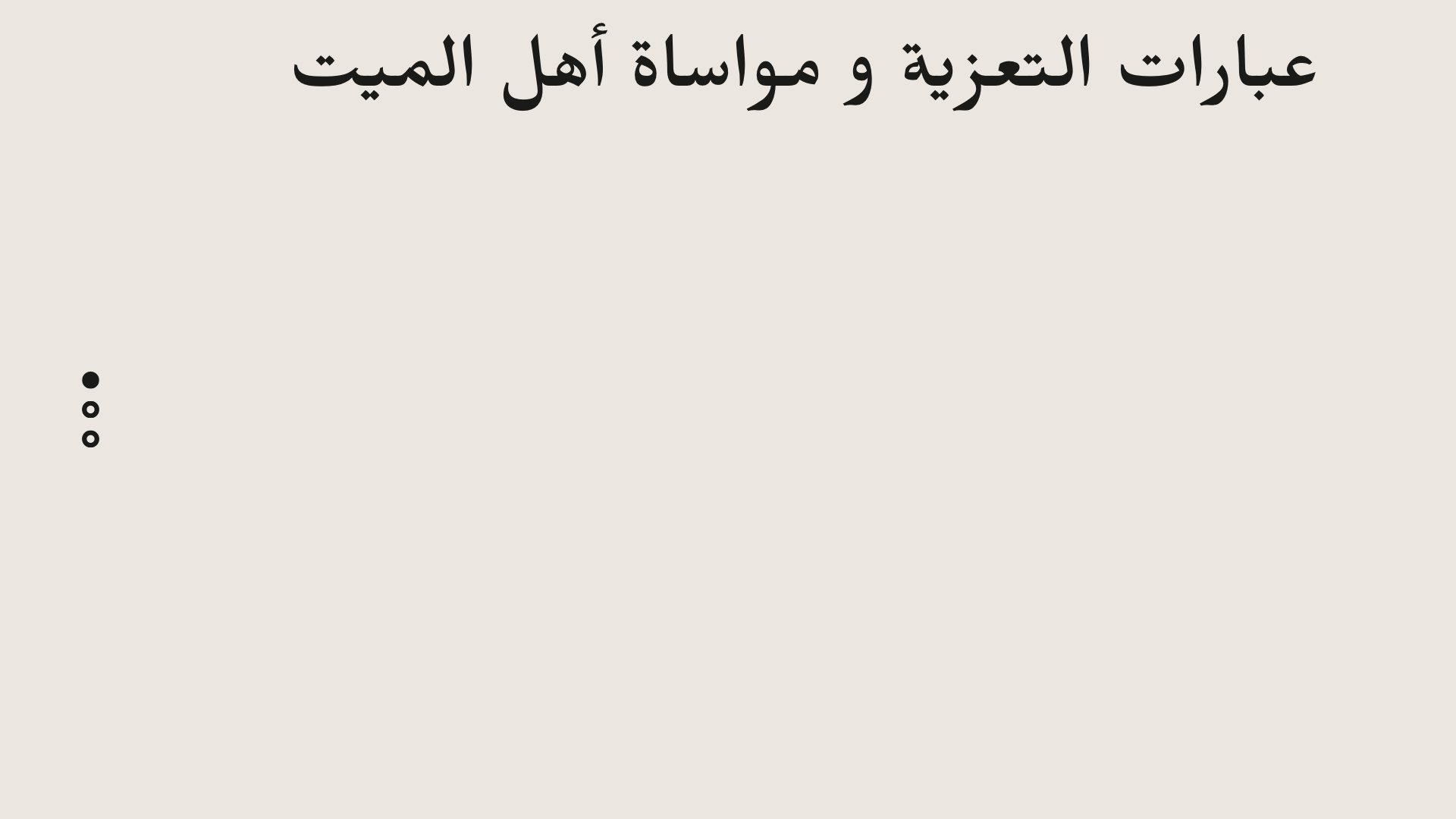 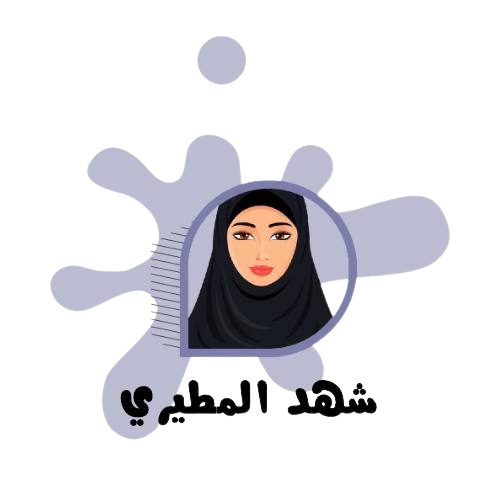 إن لله ما أخذ وله ما أعطى وكل شيء عنده بأجل مسمى فاصبر واحتسب
شكر الله لك وأعاننا على التحمل والصبر
أعظم الله أجرك وأحسن عزاءك وغفر لميتك
آمين استجاب الله دعاءك ورحمنا وإياك
شكر الله سعيكم
رحمك الله وآجرك
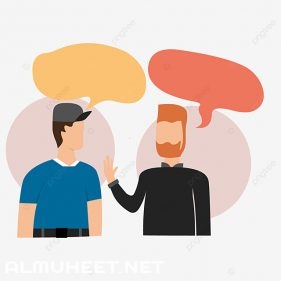 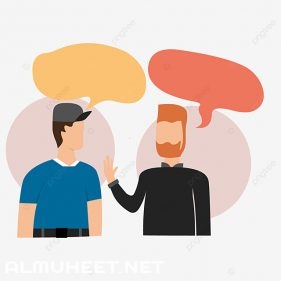 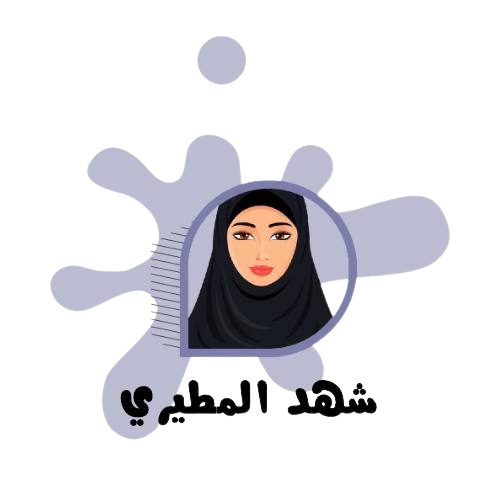 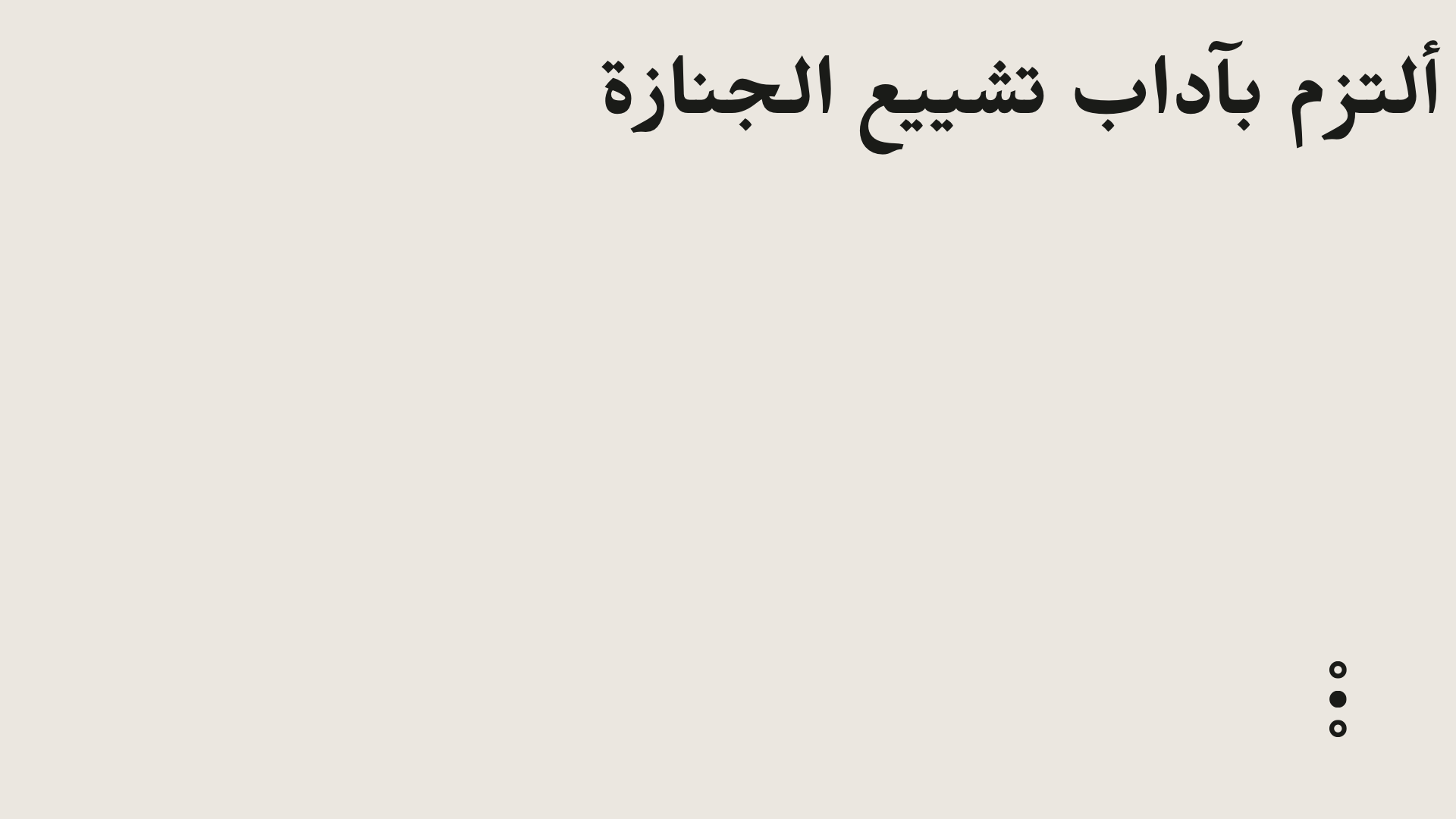 إعلام المؤمنين بموت المؤمن ليحضروا جنازته .
قول «إنا لله وإنا إليه راجعون، هذا ما وعدنا الله ورسوله وصدق الله ورسوله » عند النظر إلى الجنازة .
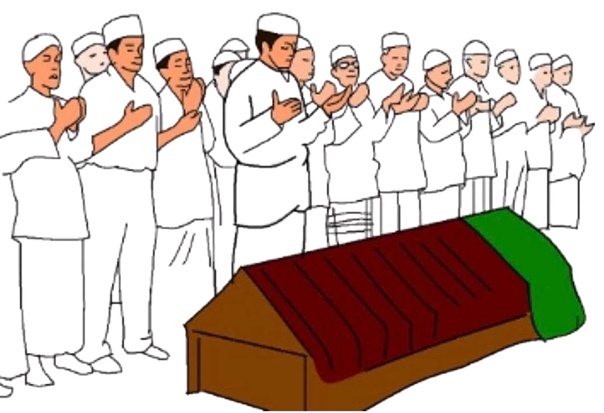 قول «بسم الله وبالله، وصلى الله على محمد وآل محمد، اللهم اغفر للمؤمنين والمؤمنات» عند حمل الجنازة .
المشي خلف الجنازة أو على أحد أطرافها .
أن يحملها أربعة على الأكتاف ويستحب التناوب في حملها.
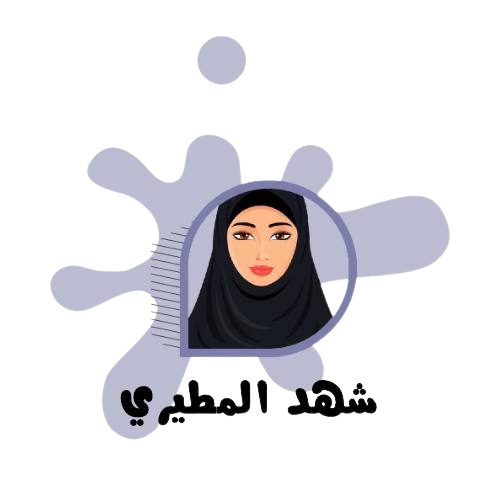 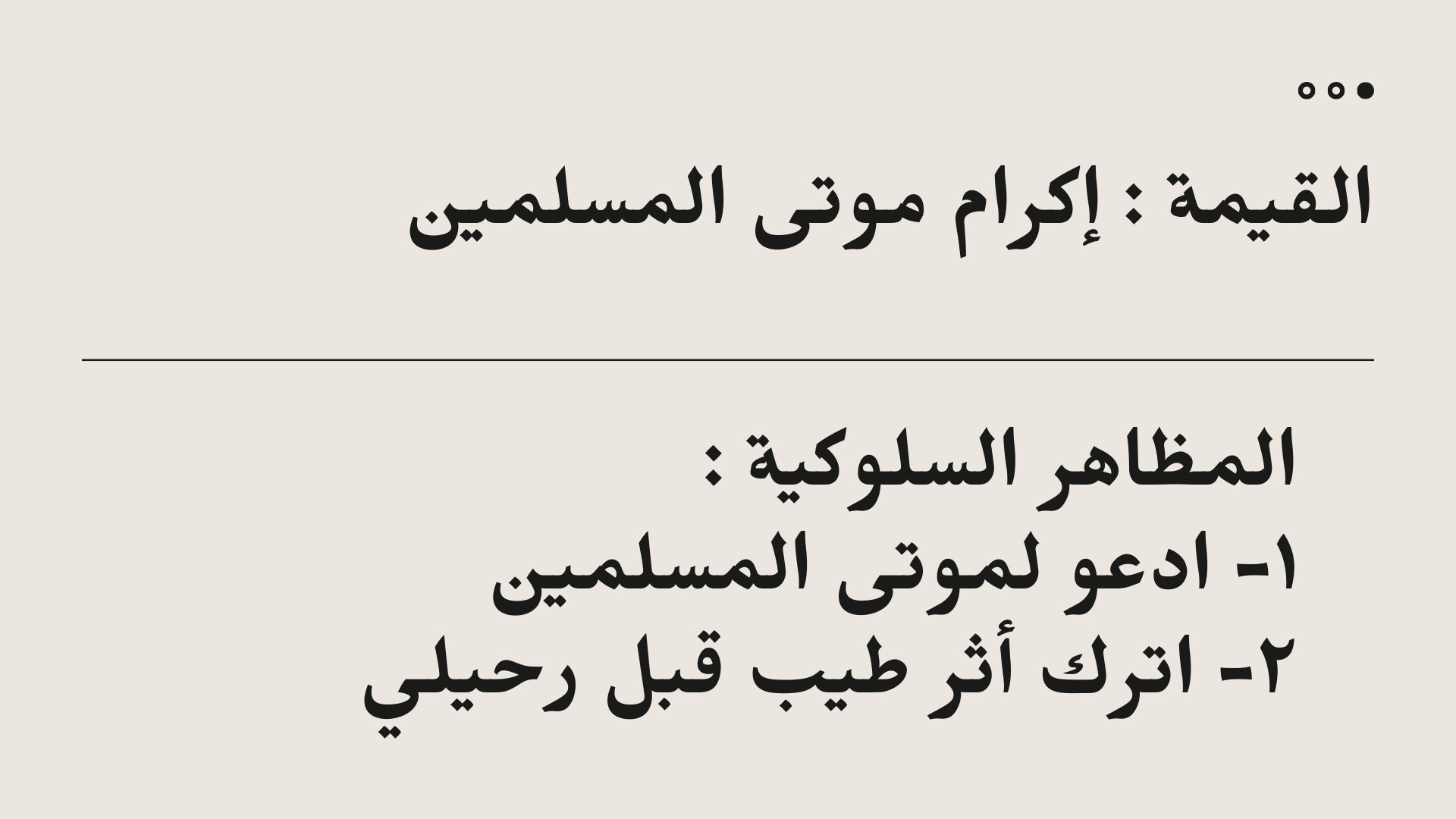